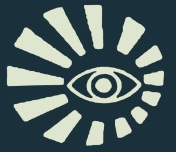 Перспективы внедрения новых технологий в офтальмологии Красноярского края в условиях КГБУЗ ККОКБ имени проф. П.Г. Макарова
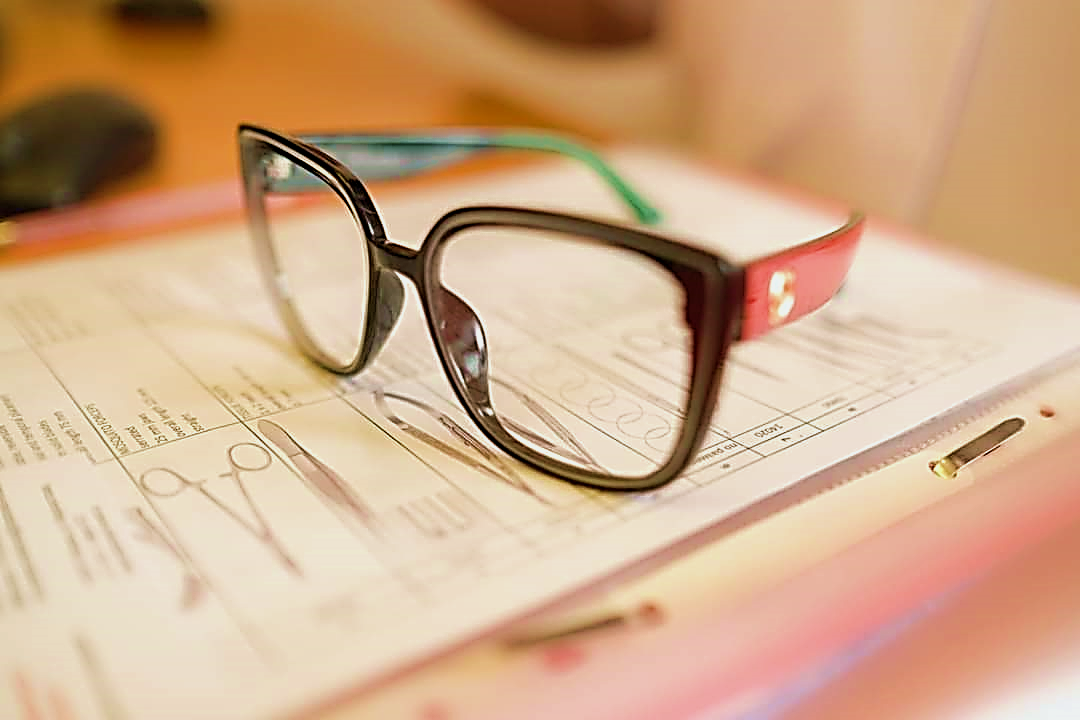 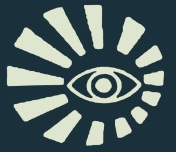 Интравитреальное введение ингибиторов ангиогенеза при ретинопатии недоношенных
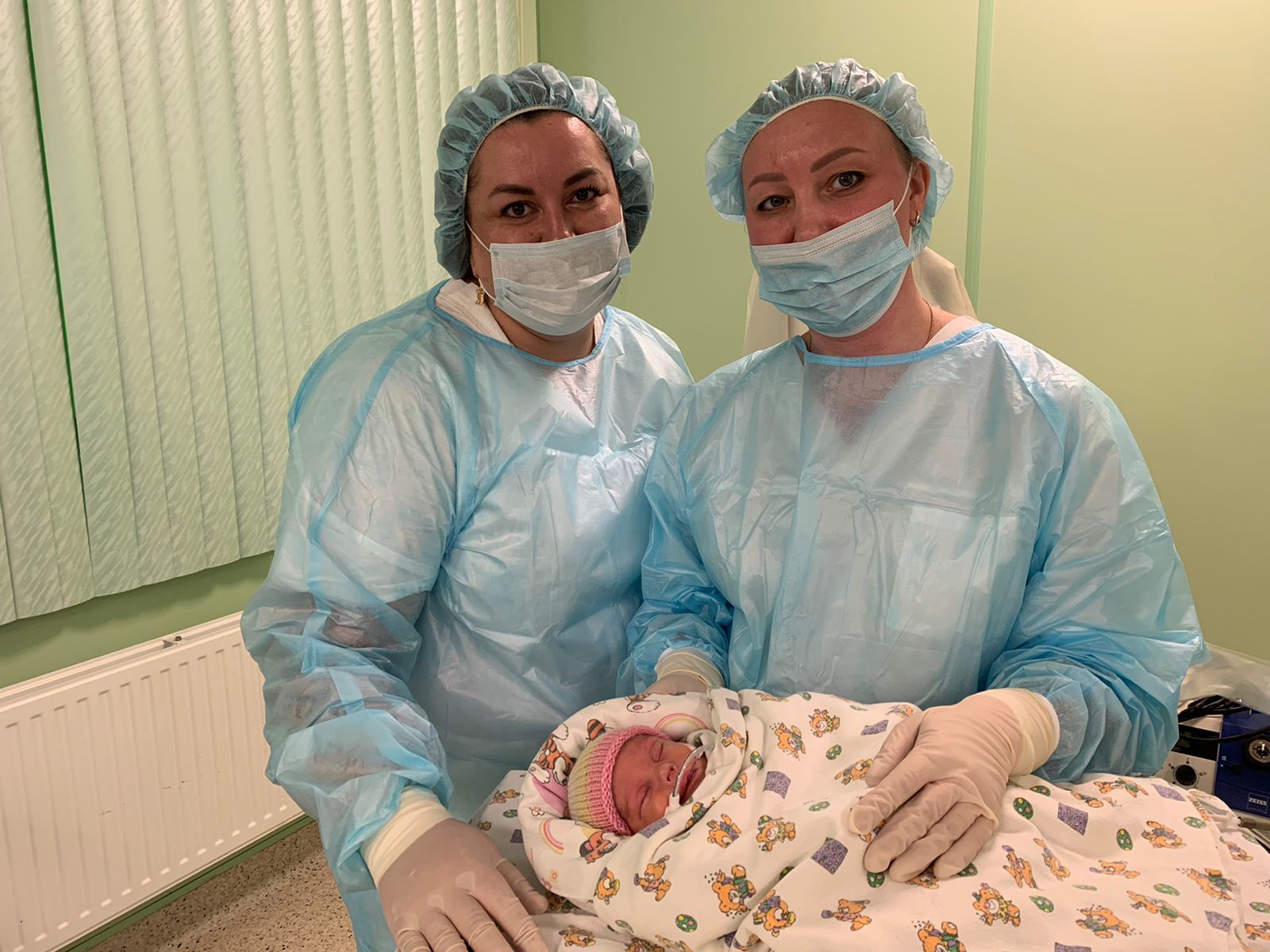 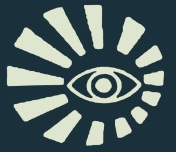 ФЭК Stellaris Bausch+Lomb
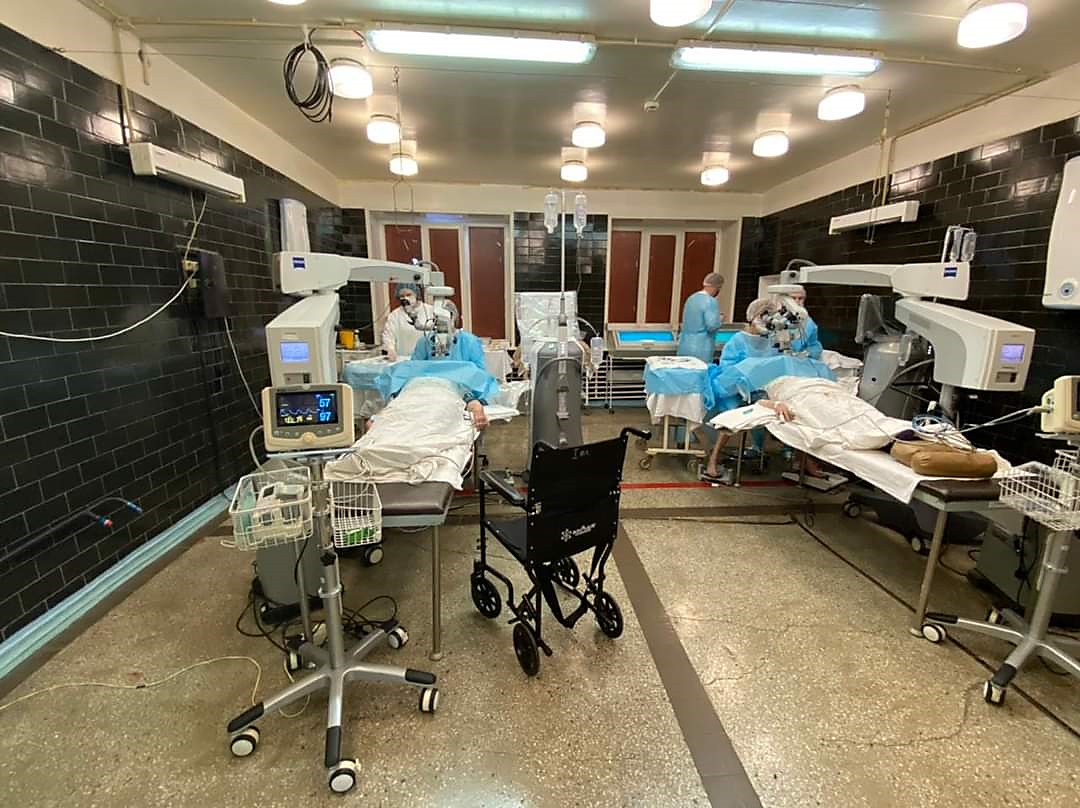 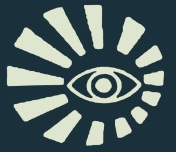 Stellaris Elite Самая быстрая система стабилизации ВГД Adaptive FluidicsСамое безопасное и эффективное хирургическое лечение катаракты.Самая инновационная система оперативного лечения катаракты из всех возможных.
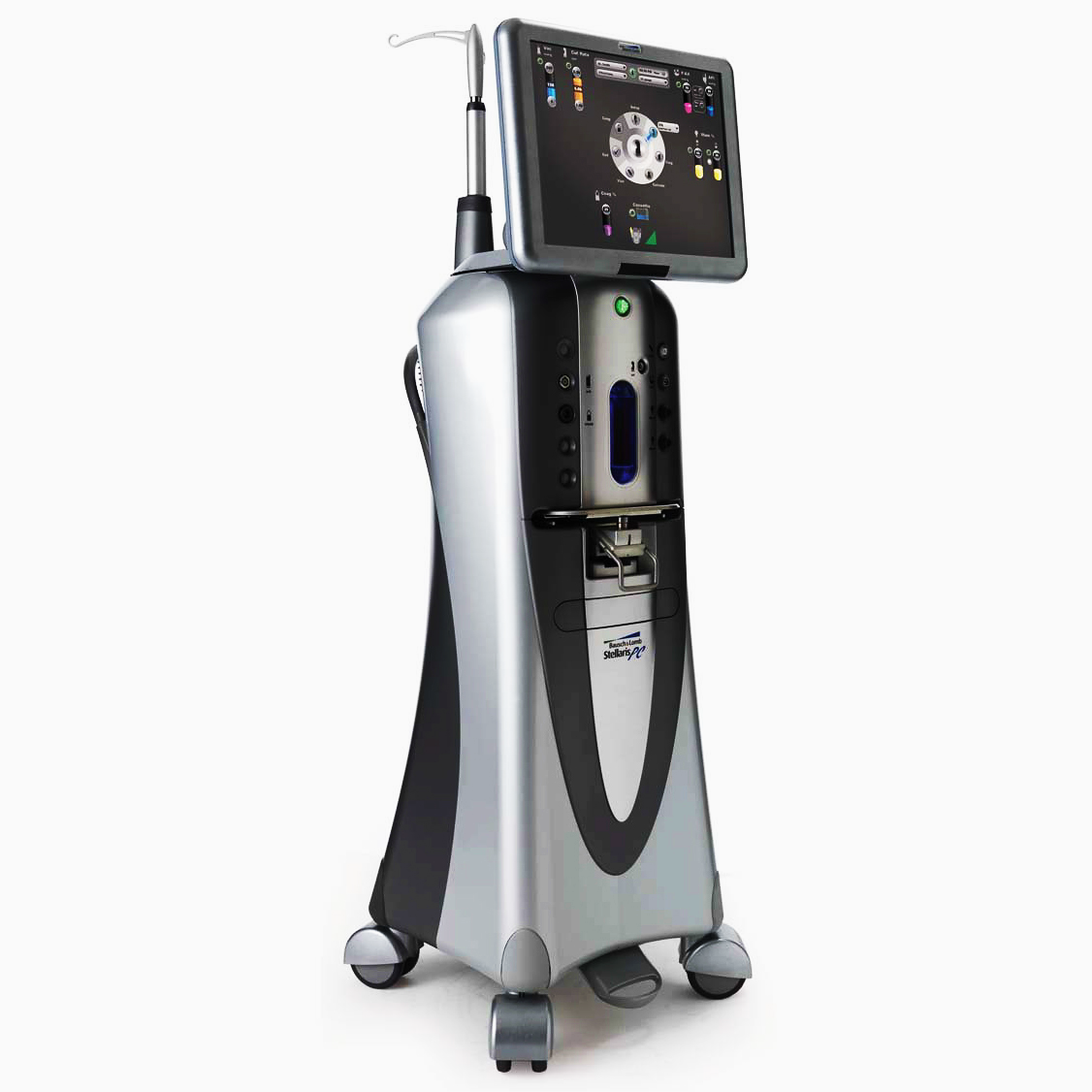 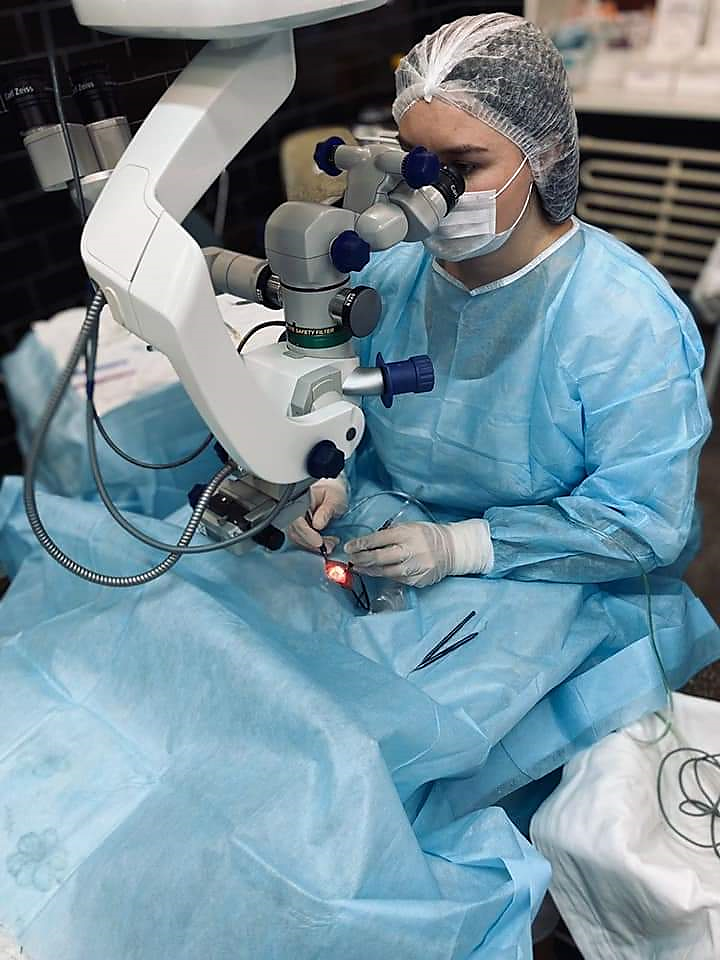 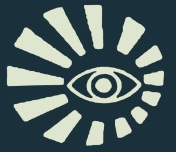 Оперативное лечение макулярных разрывов методом витрэктомии
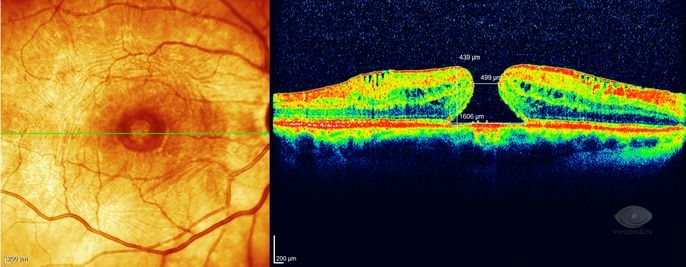 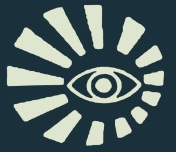 Пациенты с витреоретинальной патологией должны оперироваться <<дома>>!
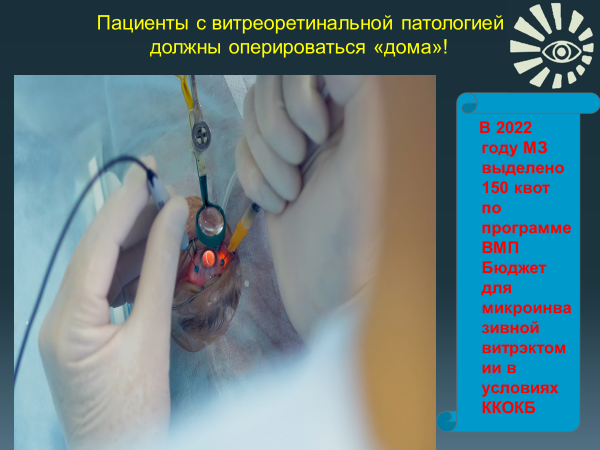 В  2022 году МЗ выделено 150 квот по программе ВМП Бюджет для микроинвазивной витрэктомии в условиях ККОКБ
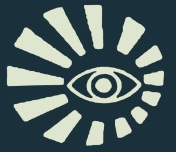 Имплантация Торических ИОЛ у пациентов с астигматизмом
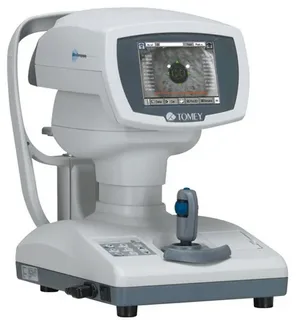 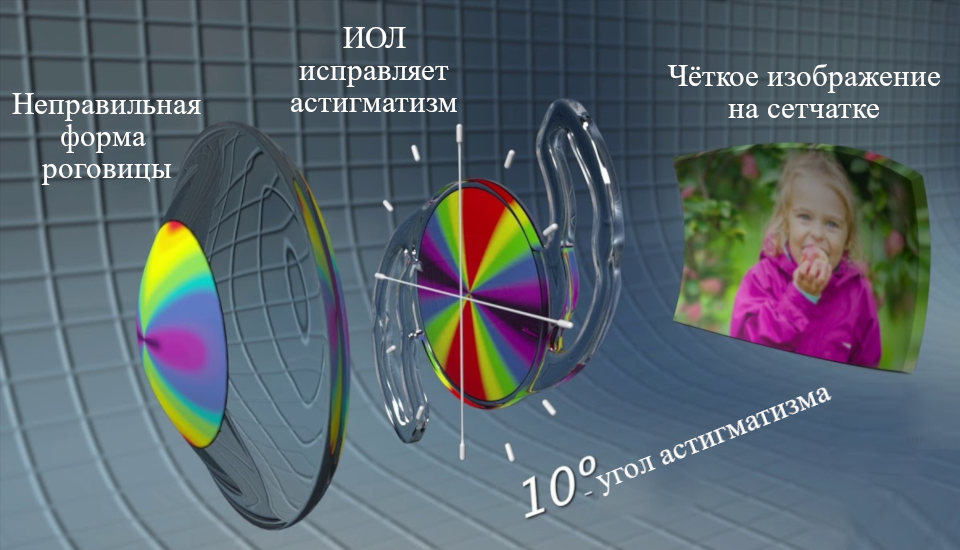 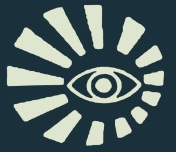 Имплантация искусственной радужки у пациентов с последствиями травмы
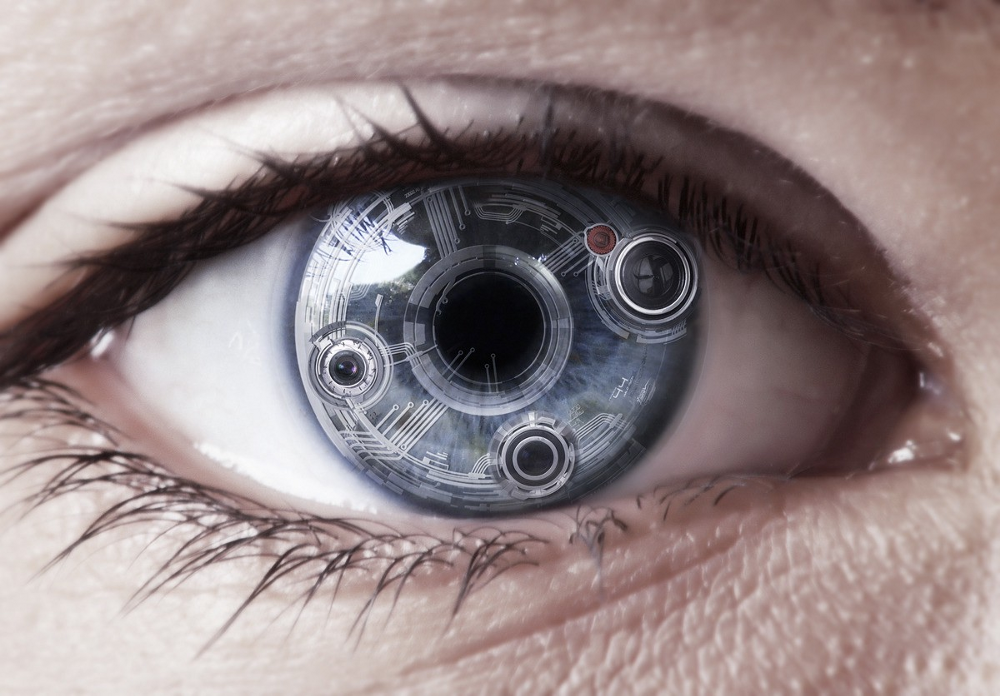 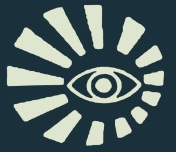 Сквозная кератопластика
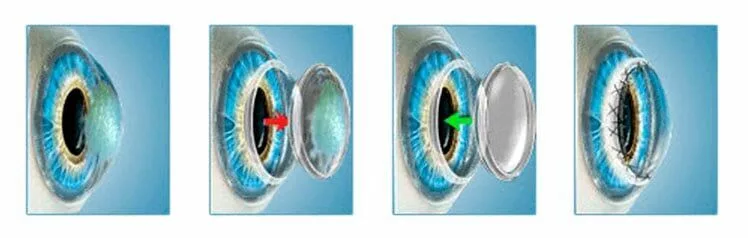 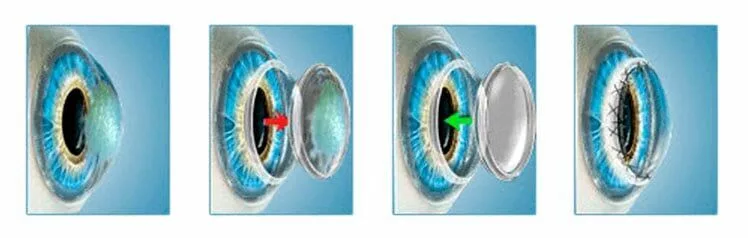 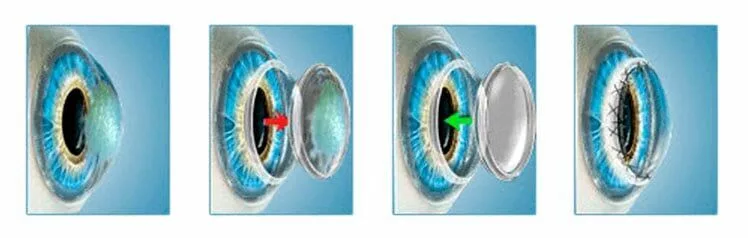 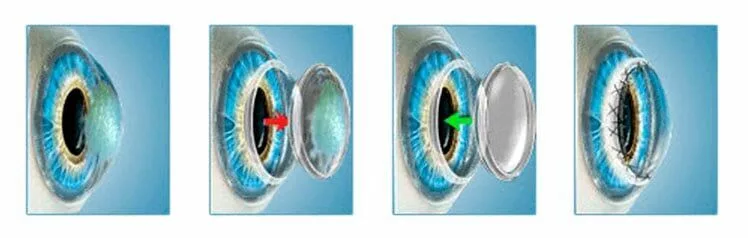 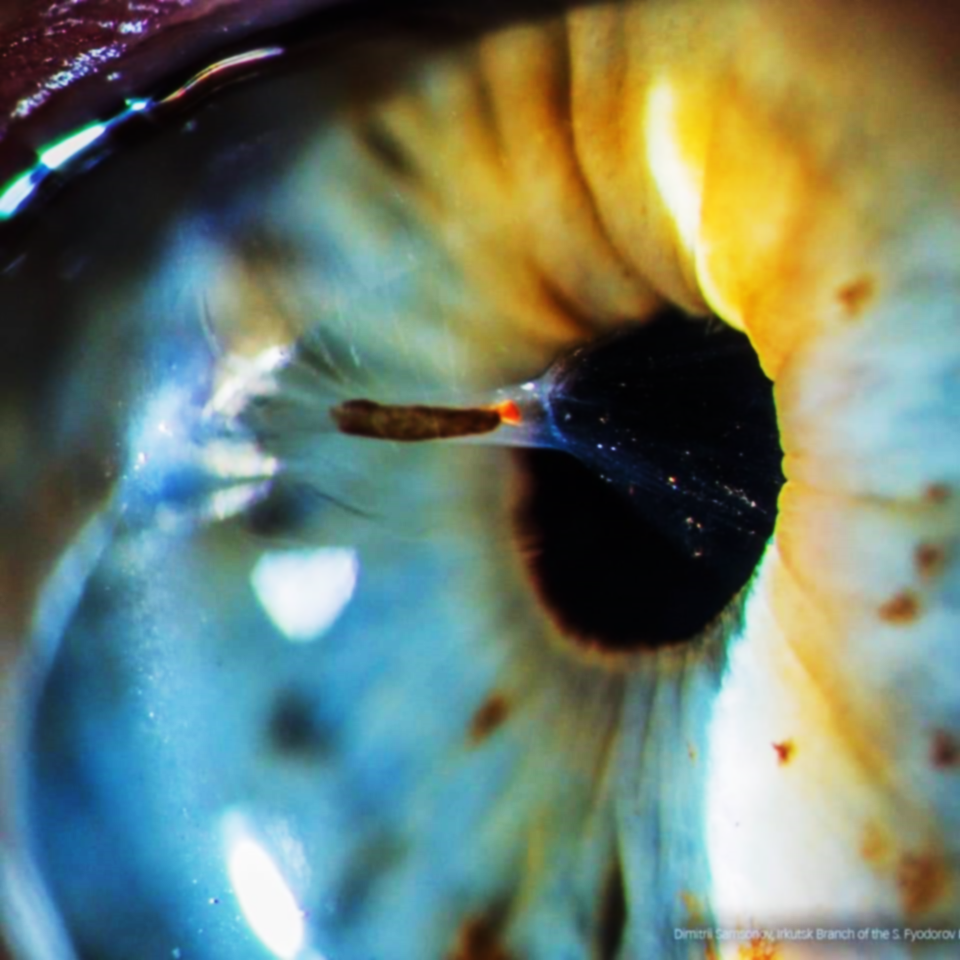 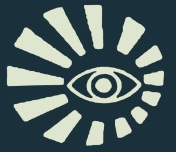 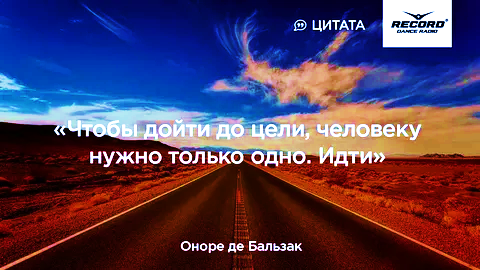 Спасибо за внимание!